Donor Involvement and Privacy
Donor involvement

Donor recommends grants to qualified non-profits.  Grants are approved by NCCF.

Donor recommends grants to qualified nonprofits.  Grants are approved by trustees of the gift fund.

Donor appoints initial board of a non-profit corporation.  Board controls investment and grantmaking.

If organized as a trust, donor designates trustee to control these functions.

Privacy and confidentiality

Fund may be named or anonymous.  Contribution information may be kept confidential.

 

Detailed public disclosure annually from posting of IRS 990PF on Internet.
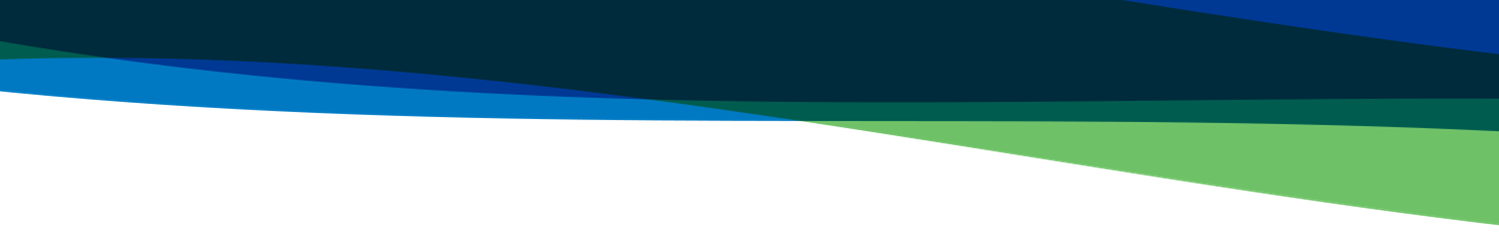 Personalized service
Establishing Fund
Work with staff to develop philanthropic vision
Help set goals for fund, both present and future
Can involve family, next generations
Option to personalize checks with fund name
Individualized grant letters
Staff will research tailored funding opportunities
CFMC donor education and special events

Local knowledge
Knowledge about Monterey County: need, non-profits and new/ emerging projects
Site Visits
Co-Investment opportunities
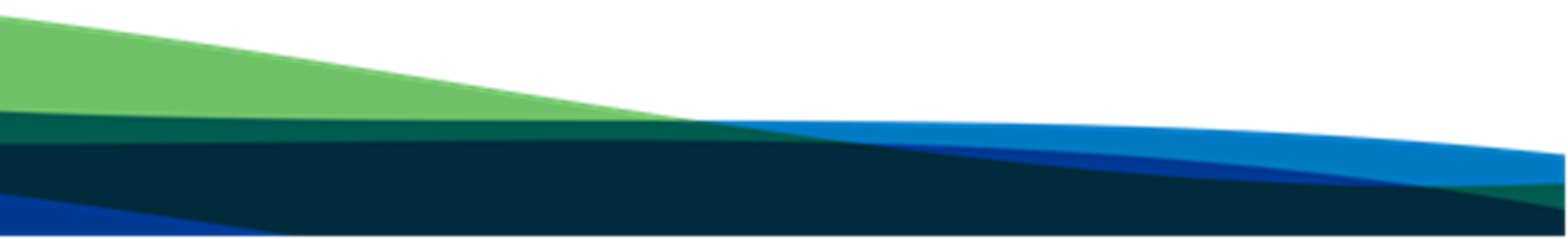 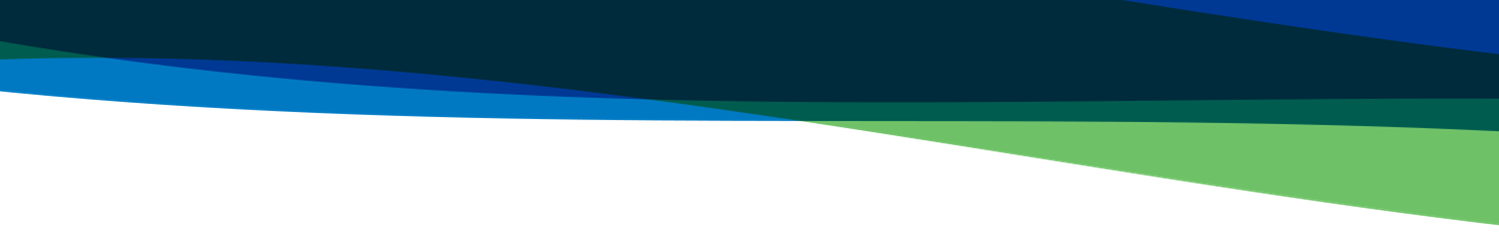 Stewardship of Assets and Donor Intent
Three investment options
Investment Committee / Consultant
Donor Recommended Investment Management 
Tasked with both growing endowment and grantmaking
Donor Intent: Can choose to leave fund with CFMC to benefit specific organizations or interest areas
This intent will be honored in perpetuity. Any changes will be approved by our active decision making board. 

Fees benefit your local community
CFMC one of few countywide orgs that can organize community initiatives, convenings and collaborations, such as addressing homelessness or coordinating disaster relief efforts
Center for Nonprofit Excellence: provides training and resources to help nonprofits think strategically and function more effectively.  Sustainability.  
Support staff salaries, people that live here, goes into local economy rather than an office located elsewhere
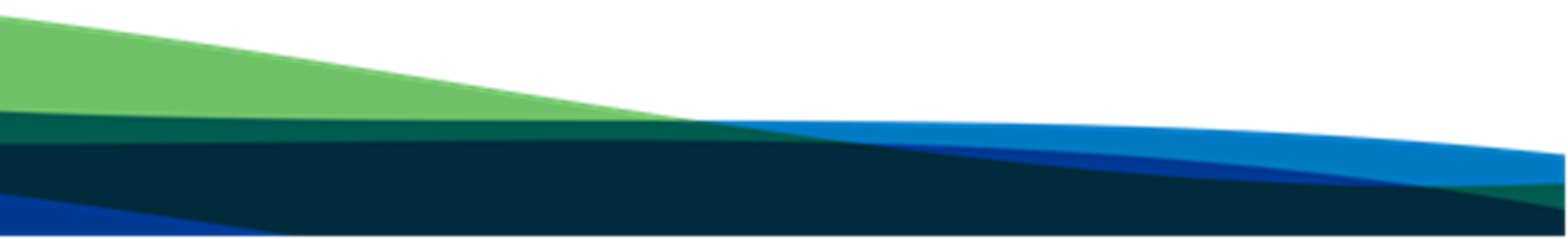